Първо основно училище 
„Св. Св. Кирил и Методий“
Град Гоце Делчев
От идеи към реалност
Съдържание:
Лъч на времето
Описание на проблема
Нашето решение 
Мисия и цели
Целеви групи
Основни дейности и етапи на реализация
Времева рамка
Тайна съставка
Екип за реализация
Разходи и финансиране
Рискове 
Индикатори за успех
Комуникационни канали
Лъч на времето
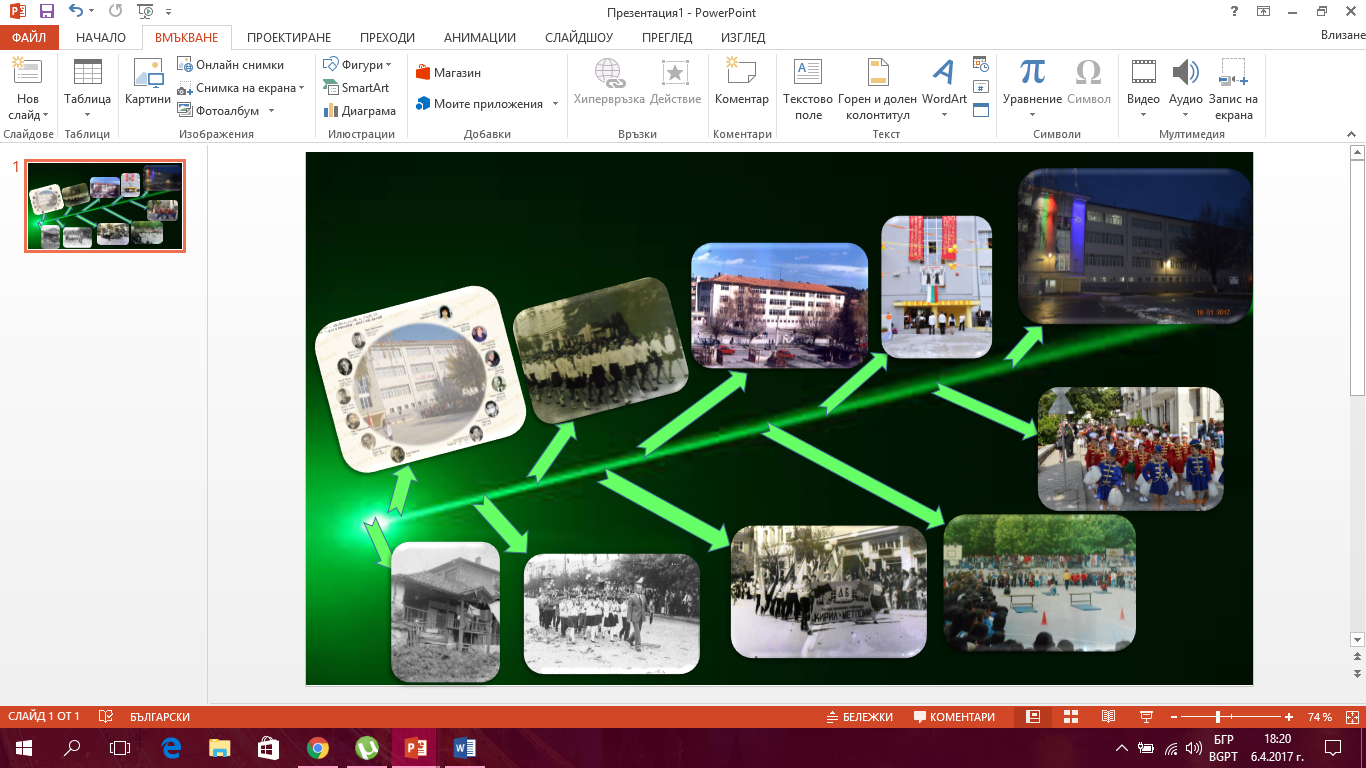 Описание на проблема
Желание на учениците за проучване и  запознаване и популяризиране историята на училището, както и запознаване на общността с миналото, настоящето и бъдещото на Първо основно училище „Св. Св. Кирил и Методий“, гр. Гоце Делчев.
Нашето решение
Създаване на иновативна интерактивна дъска, изобразяваща лъч на времето, която показва спомените за миналото, успехите в настоящето и стремежите към бъдещето.
Мисия и мотиви
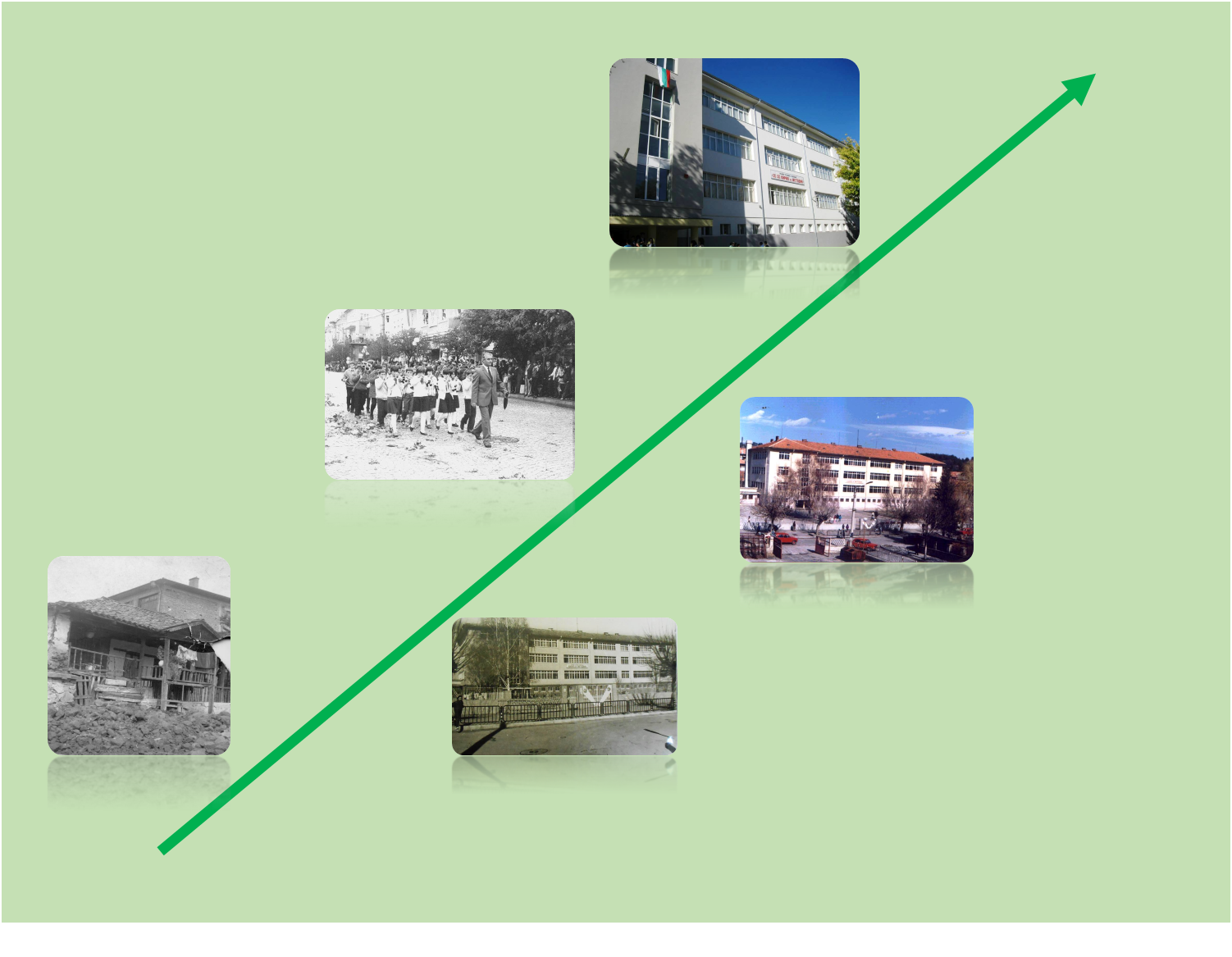 Всеки ученик да се чувства горд от училището, в което учи, да познава миналото му, да се радва на настоящето и да отправя поглед към бъдещето.
Цели:
1. Популяризиране сред учениците историческото минало на училището, настоящите успехи и стремежите към бъдещето;
2.Създаване макет на „Лъч на времето“ със снимки и информация;
3. Изграждане на интерактивна стена със снимки на директори, учители, ученици от минали години, проследяващи утвърждаването на училището като авторитетна просветна институция.
Целеви групи
Ученици;
Учители;
Гости на училището.
Основни дейности и етапи за реализиране на идеята
1. Издирване и събиране на исторически факти и веществени материали.
2. Последователно подбиране и подреждане на информацията.
3. Създаване макет на „Лъч на времето“.
 4. Реализиране на идеята върху интерактивен тъч дисплей.
Етапи на проекта и времева рамка
Тайна съставка
Прецизно и атрактивно представяне на живота на Първо основно училище „Св. Св. Кирил и Методий“, чрез иновативни средства;
Любов към училището и историята, предаване на историята на бъдещите поколения.
Екип за реализация
Активното участие на:
Бивши и настоящи ученици;
Бивши и настоящи учители;
Общественият съвет към училището.
Разходи
Снимки;
Копирна хартия за изготвяне макет - „Лъч на времето“;
Интерактивен touch display.
Финансиране
Дофинансиране на идеята чрез участието на: 
 дарители/ доброволци;
 благотворителни базари;
 бюджет на училището. 
	*Голяма част от общността, техните деца са бивши ученици в нашето училище, затова смятаме, че за тях ще бъде гордост настоящите ученици да виждат успехите им.*
Рискове
Не съществува реална пречка за възпрепятстване реализацията на проекта.
Индикатори за успех
Създаване на интерактивен тъч дисплей, показващ развитието във времето на Първо основно училище „Св. Св. Кирил и Методий“, гр. Гоце Делчев - „Лъч на времето“;
Иновация и новост в училището;
Възможност за популяризиране на училището;
Широк кръг от хора, ползватели на идеята.
Комуникационни канали
Представяне на проекта пред:
 педагогическия колектив;
обществен съвет;
училищен ученически съвет. 
	Организиране на:
 благотворителни и доброволчески базари. 
	Идеята ни ще бъде разпространена чрез: 
 популяризиране в местни медии и социални мрежи, общността.
официално представяне на „Лъч на времето“ в Първо основно училище „Св. Св. Кирил и Методий“
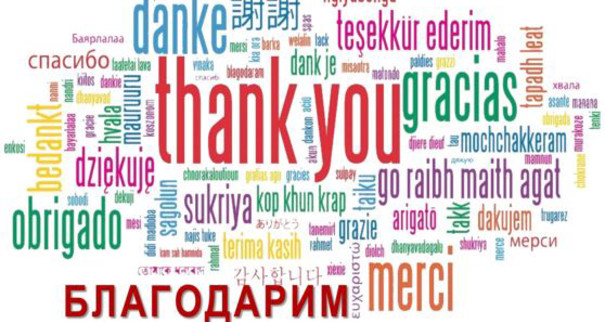